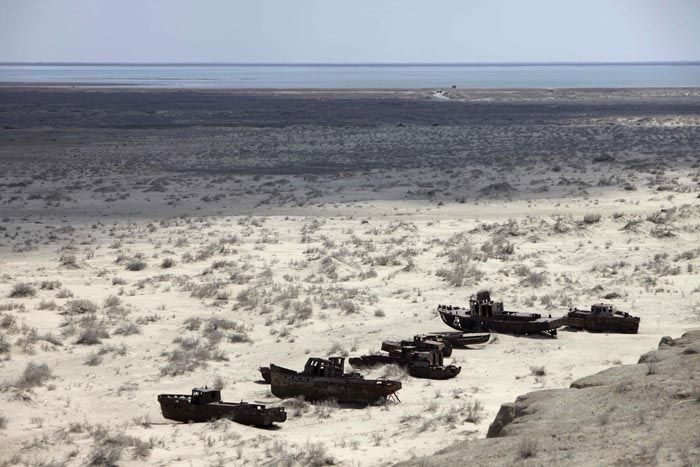 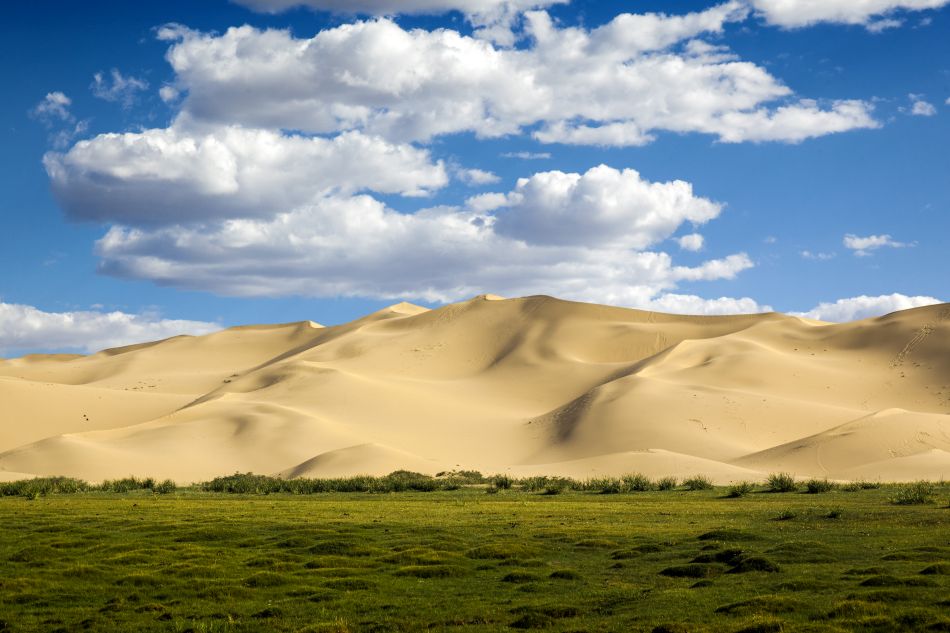 Аралско језеро
Гоби
СРЕДЊА  АЗИЈА
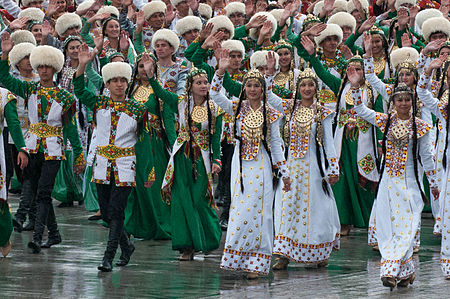 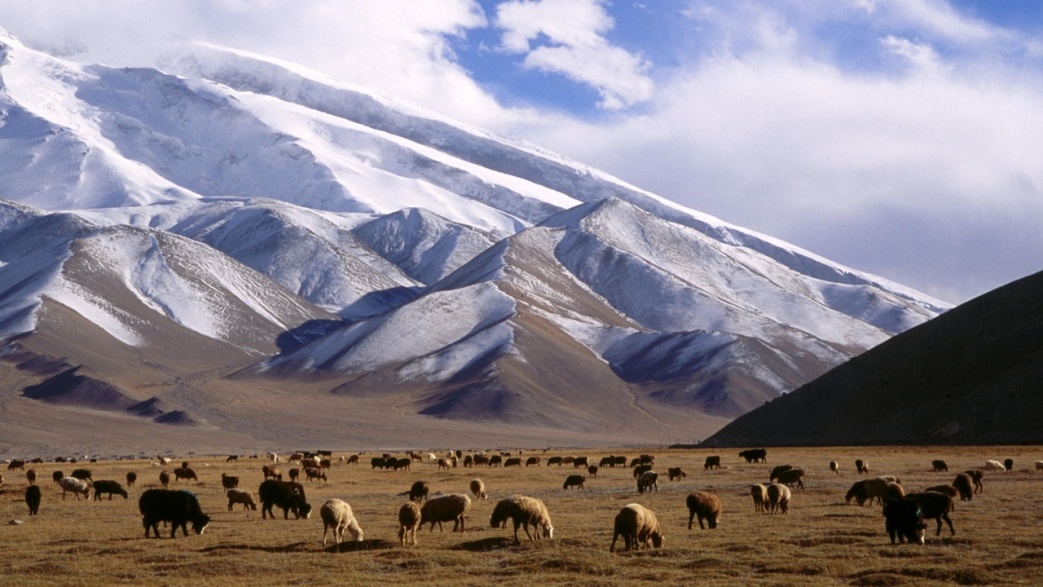 Туркмени
Памир
ГЕОГРАФСКИ  ПОЛОЖАЈ
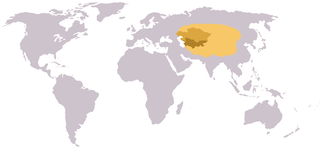 Средња Азија заузима средишњи дио континента. 

Простире се између Каспијског језера на западу, Сибира на сјеверу, Иранске висоравни  на југу, а на истоку граница иде од висоравни Тибет  и пустиње Гоби.

Положај неповољан због изражене континенталности, јер је регија удаљена од мора и окружена планинским просторима
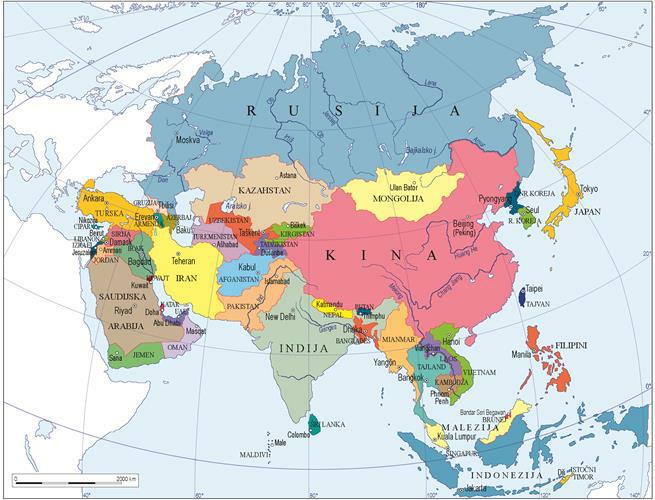 РЕЉЕФ
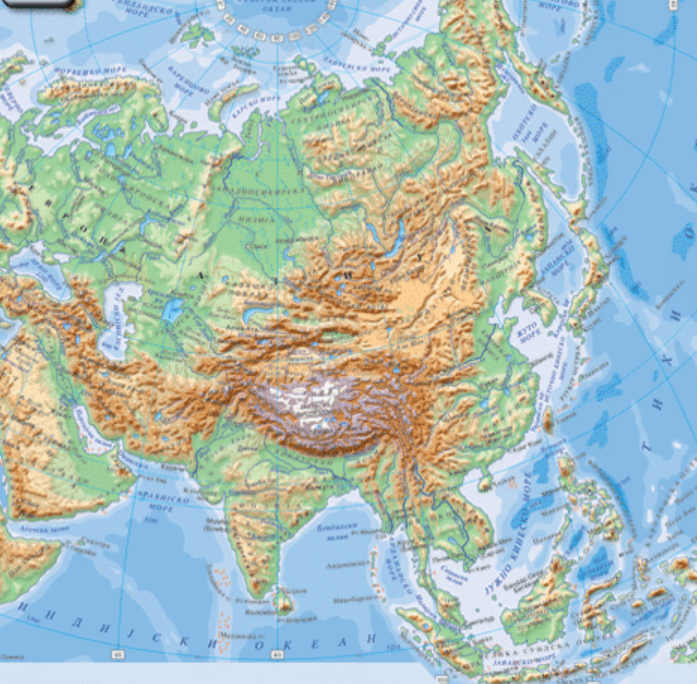 Алтај
Гоби
Туранска низија
Тјан Шан
Памир
На сјеверу је громадна планина Алтај, а јужни дио чине вјеначне планине Памир и Тјан Шан. На западу је Туранска низија, а на истоку пустиња Гоби. Климатски услови су утицали и на настанак пустиња Кизилкум и Каракум.
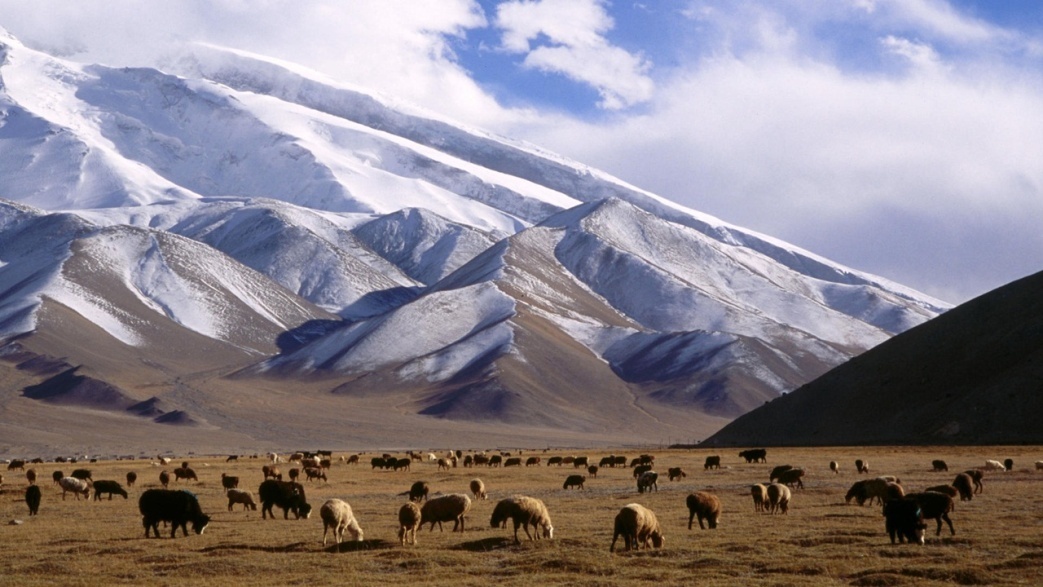 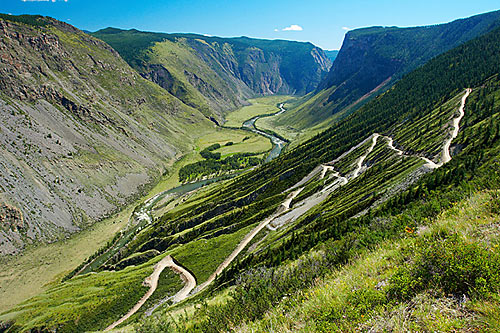 Памир – млада вјеначна планина
Алтај – стара громадна планина
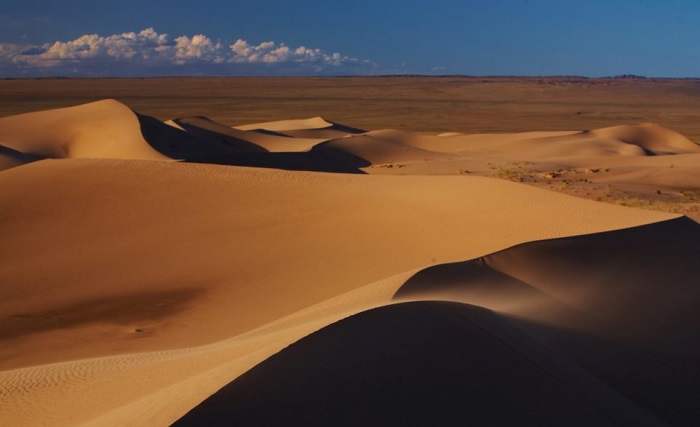 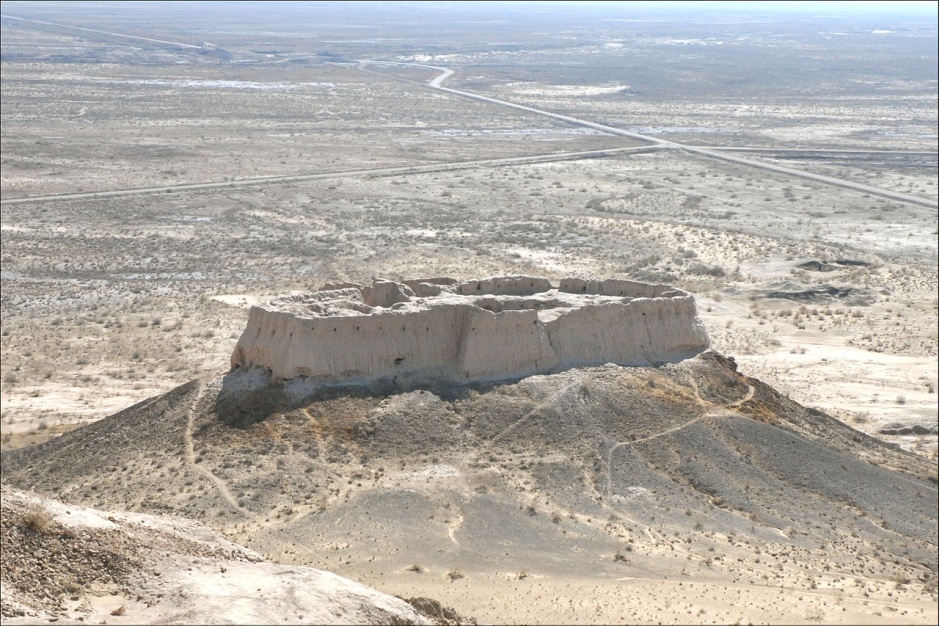 Пустиња Гоби
Пустиња Кизилкум
КЛИМА И БИОГЕОГРАФСКЕ ОДЛИКЕ
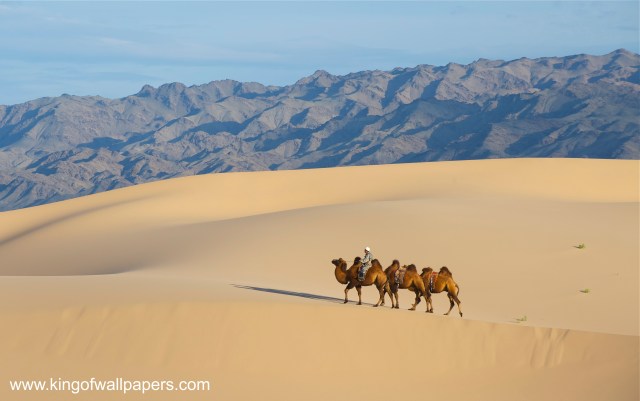 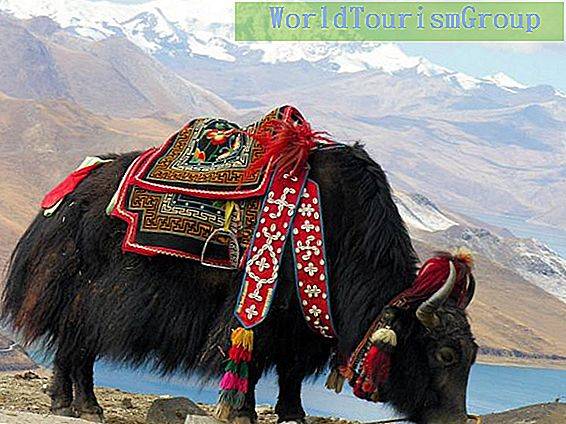 Пустиња Гоби и двогрбе камиле
Јак, говече у Средњој Азији
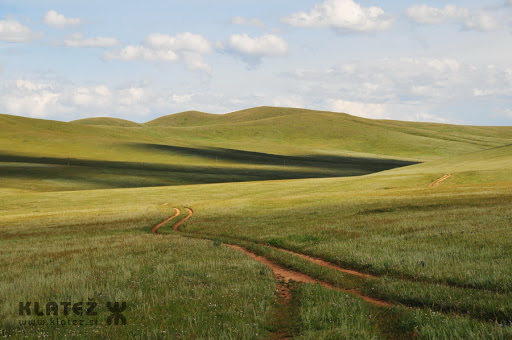 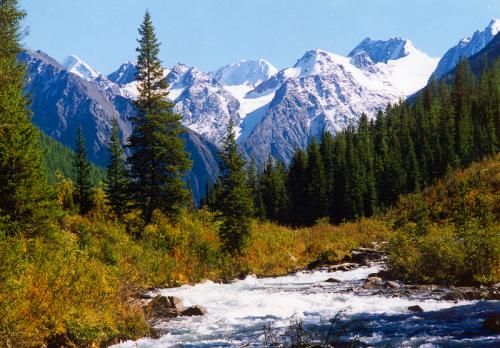 Степа у Монголији
Шуме Алтаја
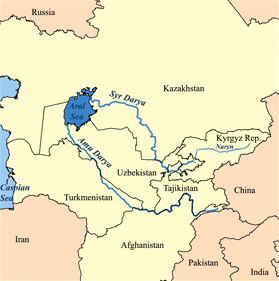 ХИДРОГРАФИЈА
Ендореички карактер хидрографије 
Ријеке имају унутрашњи слив, 
улијевају се у језера или нестају у пустињама
Највеће ријеке су Сир Дарја и Аму Дарја

Највећа језера су Каспијско, Аралско и Балхашко
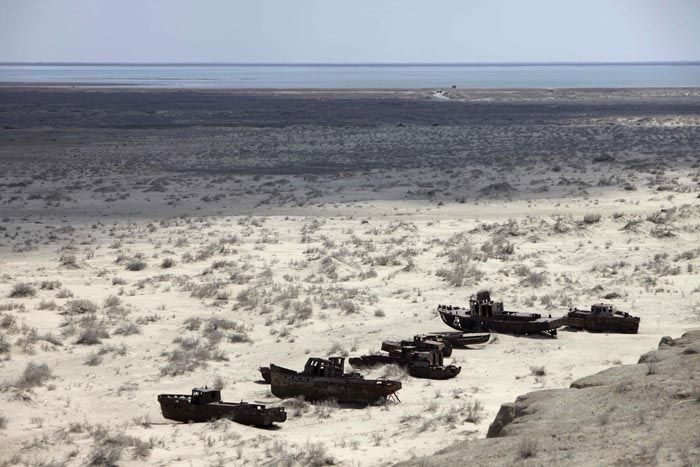 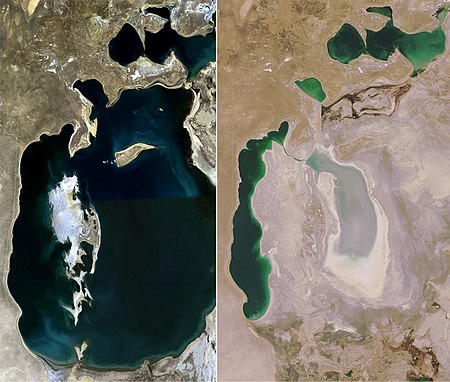 Аралско језеро из сателита 1989. и 2008.
Аралско језеро постаје пустиња
СТАНОВНИШТВО
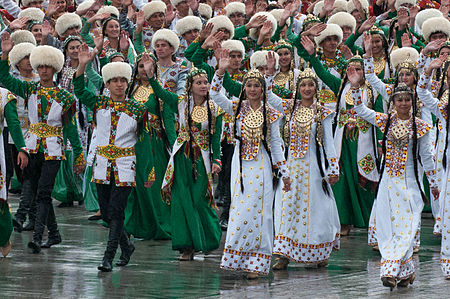 У Средљој Азији живи око 74 милиона становника. 
Најрјеђе насељена регија Азије са 13 ст./km²
Већа густина насељености је на западу у степским предјелима и горњем току Сир Дарје, док је на истоку у пустињским предјелима најрјеђа насељеност.
Становништво је настало мијешањем бијеле (европеидне) и жуте (монголоидне) расе.
Монголи су припадници жуте расе, а припадници бијеле расе су Узбеци, Казаси, Таџици, Туркмени, Киргизи, Руси...
Религије су ислам и будизам, а у мањој мјери православна и јеврејска
Туркмени
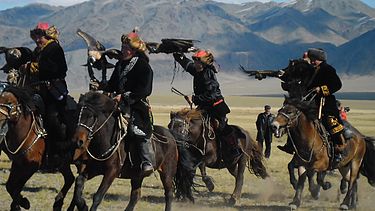 Казаси у лову са соколима
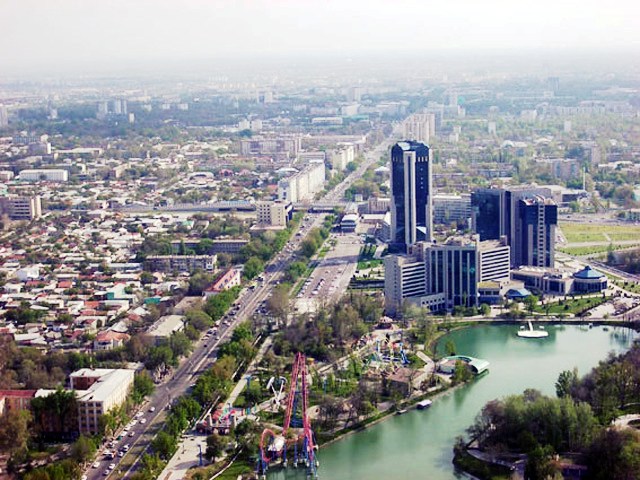 НАЈВЕЋИ  ГРАДОВИ
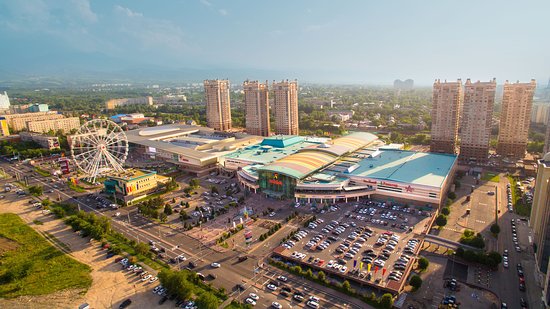 Алма Ата
Ташкент
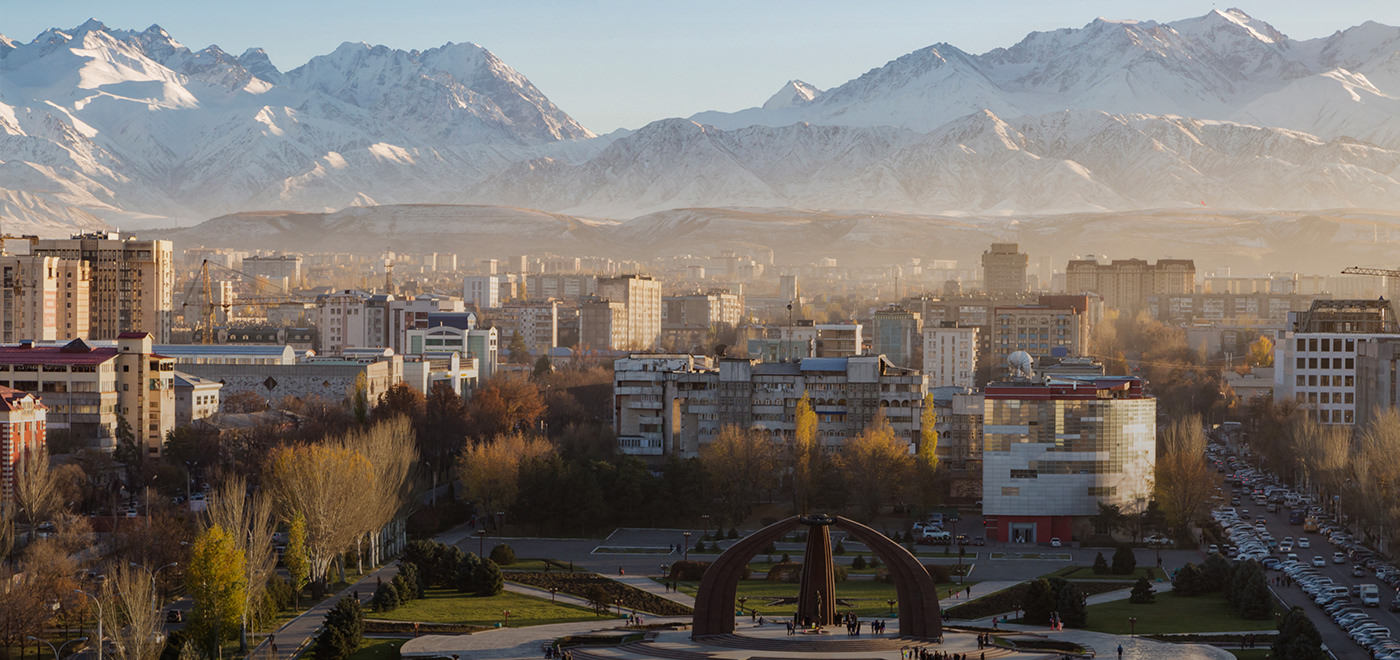 Бишкек
ПРИВРЕДА
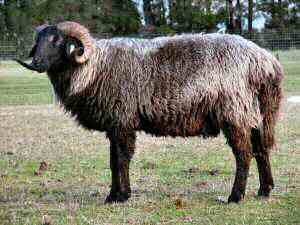 Најважнија привредна грана је пољопривреда.
Узгајају се житарице, шећерна репа, поврће, памук, дуд (за гајење свилене бубе) и мак.
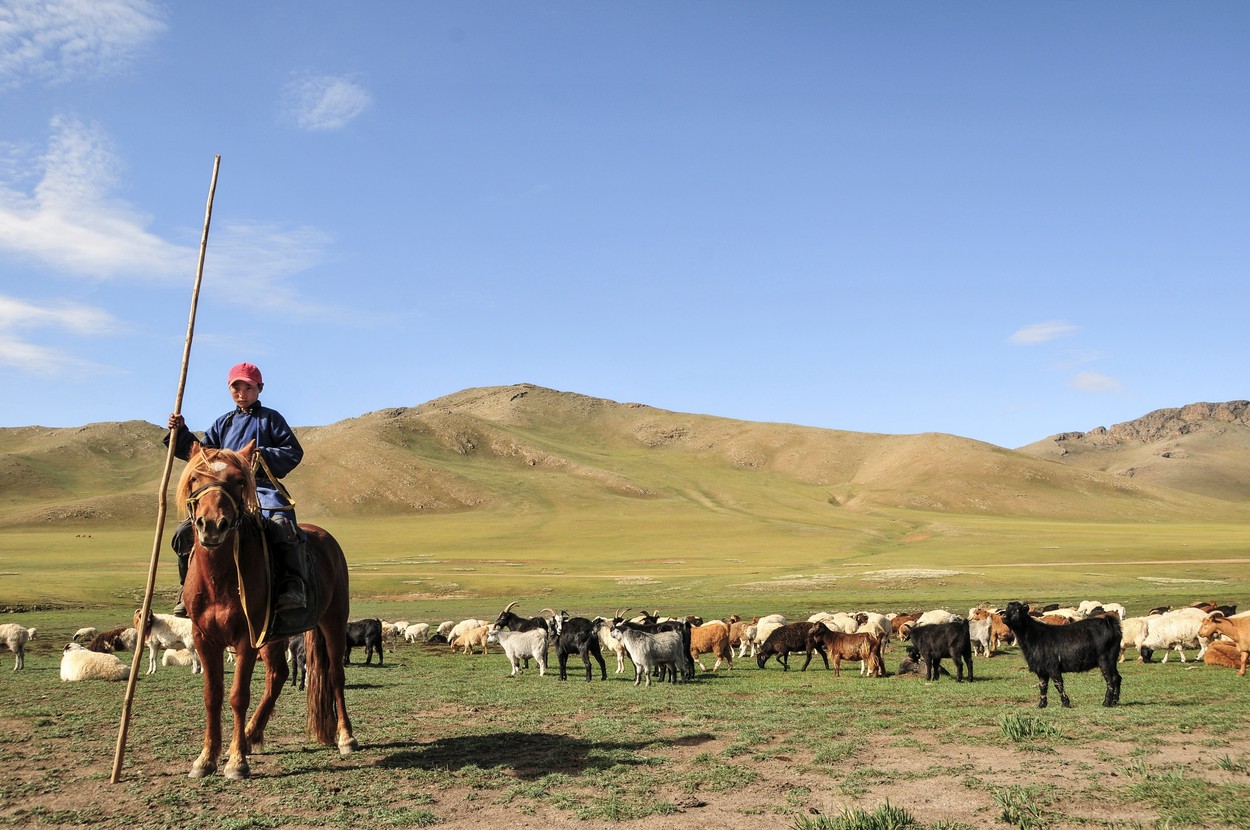 Сточарство је номадског типа. Гаје се камиле, овце, козе, говеда, коњи, јак.
Астраханска каракул овца
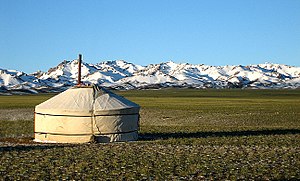 Јурта
ПОЛИТИЧКА ПОДЈЕЛА
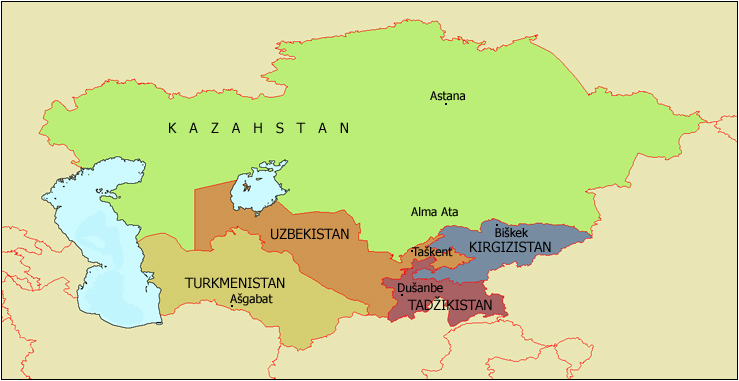 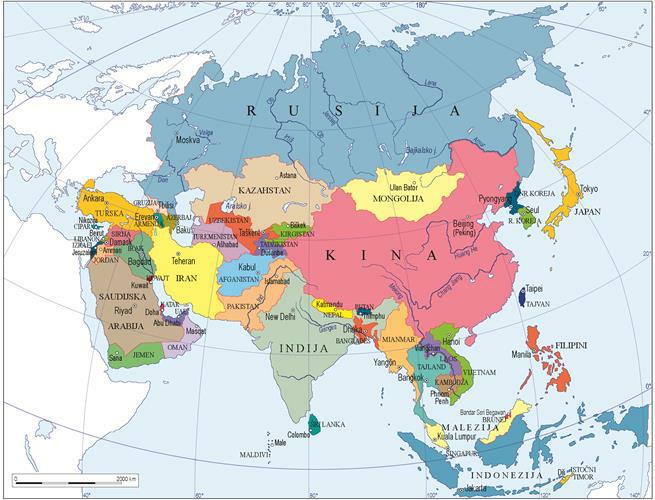 Државе Средње Азије су:
Монголија, 
Казахстан,
Туркменистан,
Узбекистан,
Киргистан и
Таџикистан
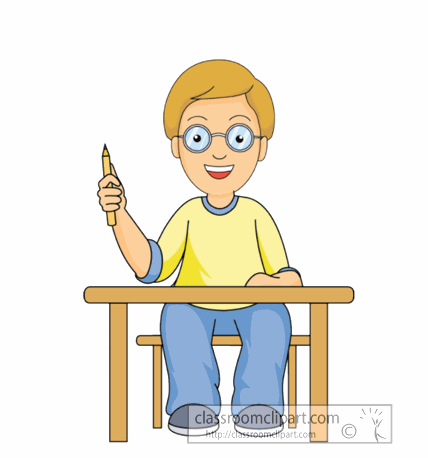 ЗАДАТАК  ЗА  САМОСТАЛАН  РАД...
КВИЗ ГЕОГРАФКО
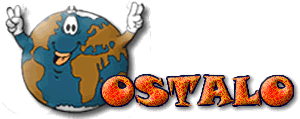 Асоцијације
Ћао! Ја сам Географко. Спремио сам за вас квиз из географије. Провјерите своје знање  о Средњој Азији.
Изабери тачан одговор
Питалица скривалица